Plantenkennis225 kruiden
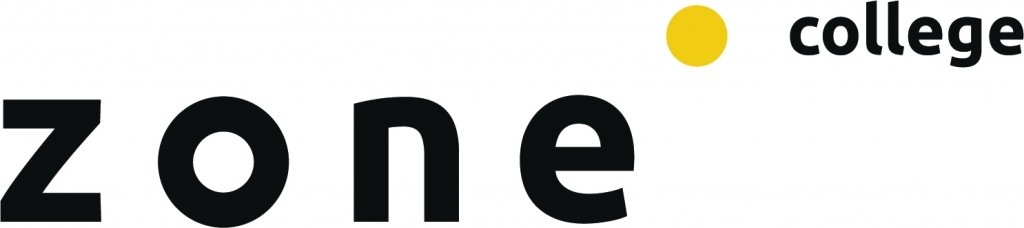 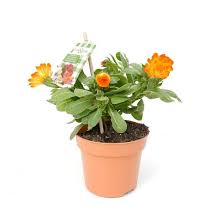 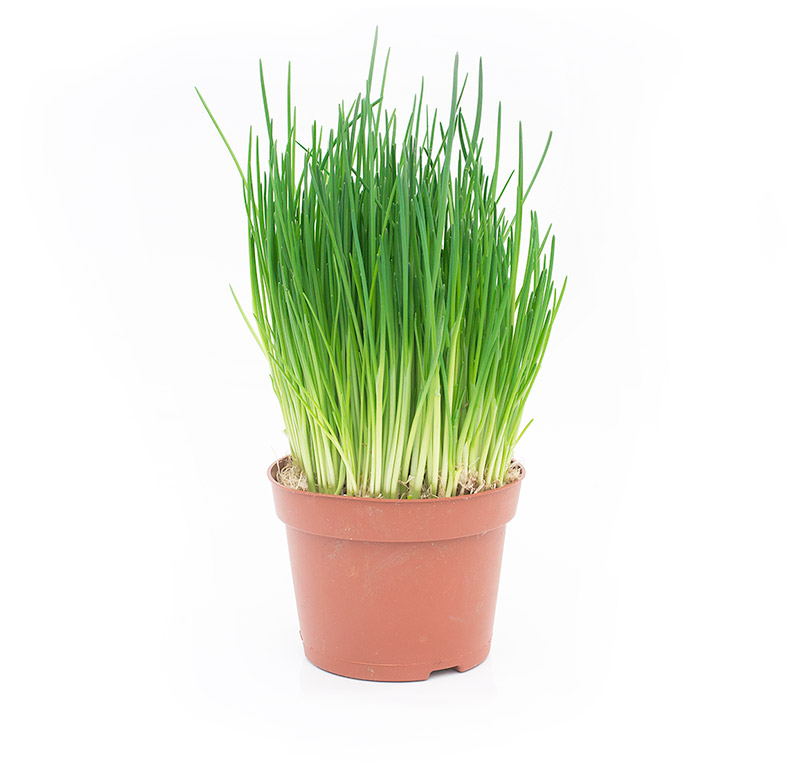 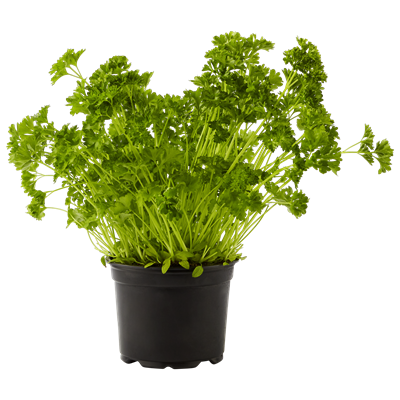 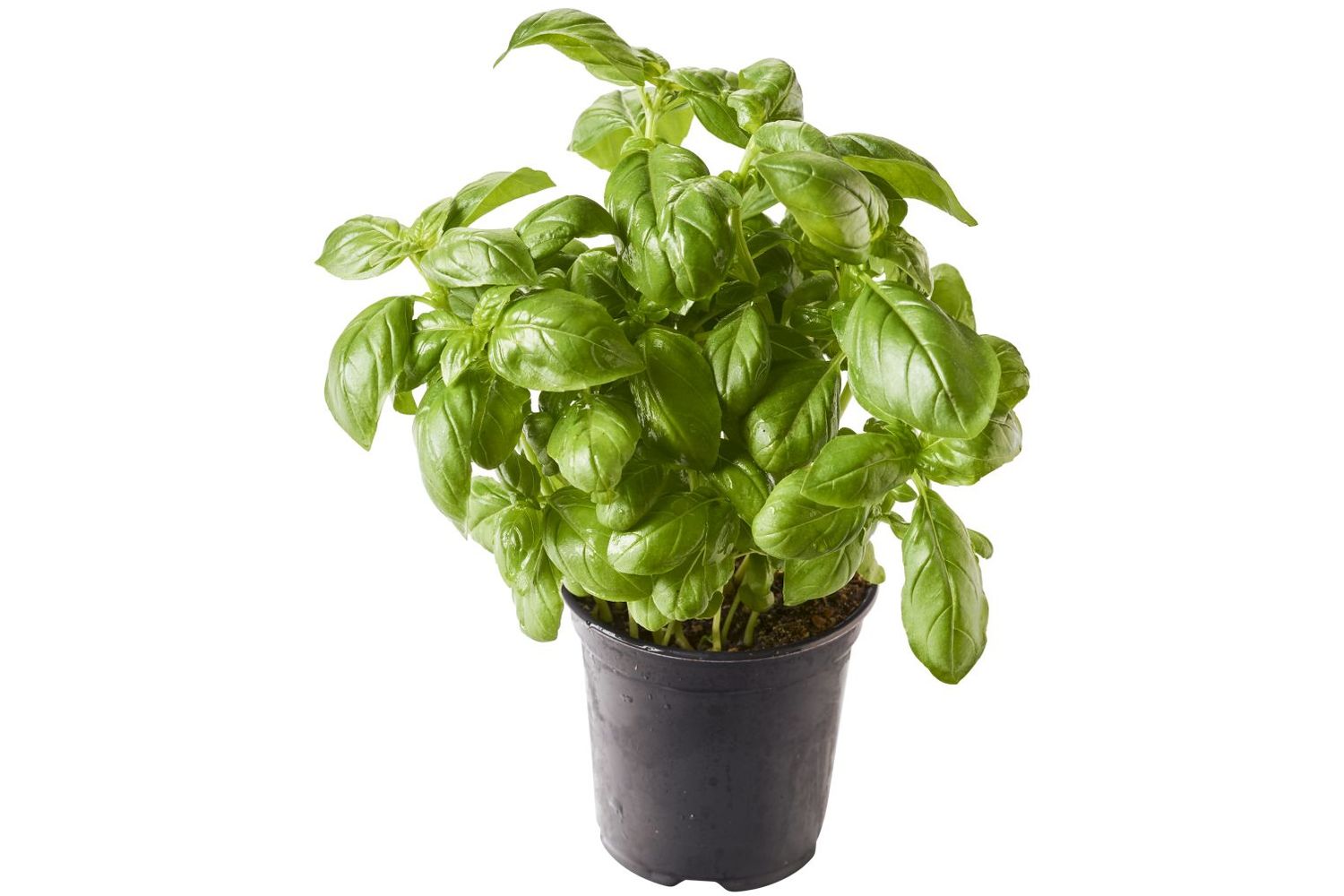 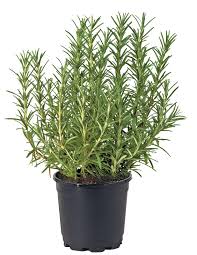 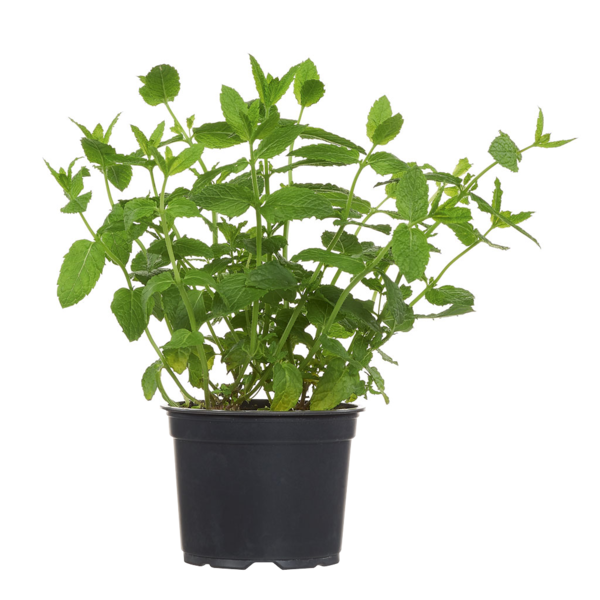 [Speaker Notes: Zijn er 29…]
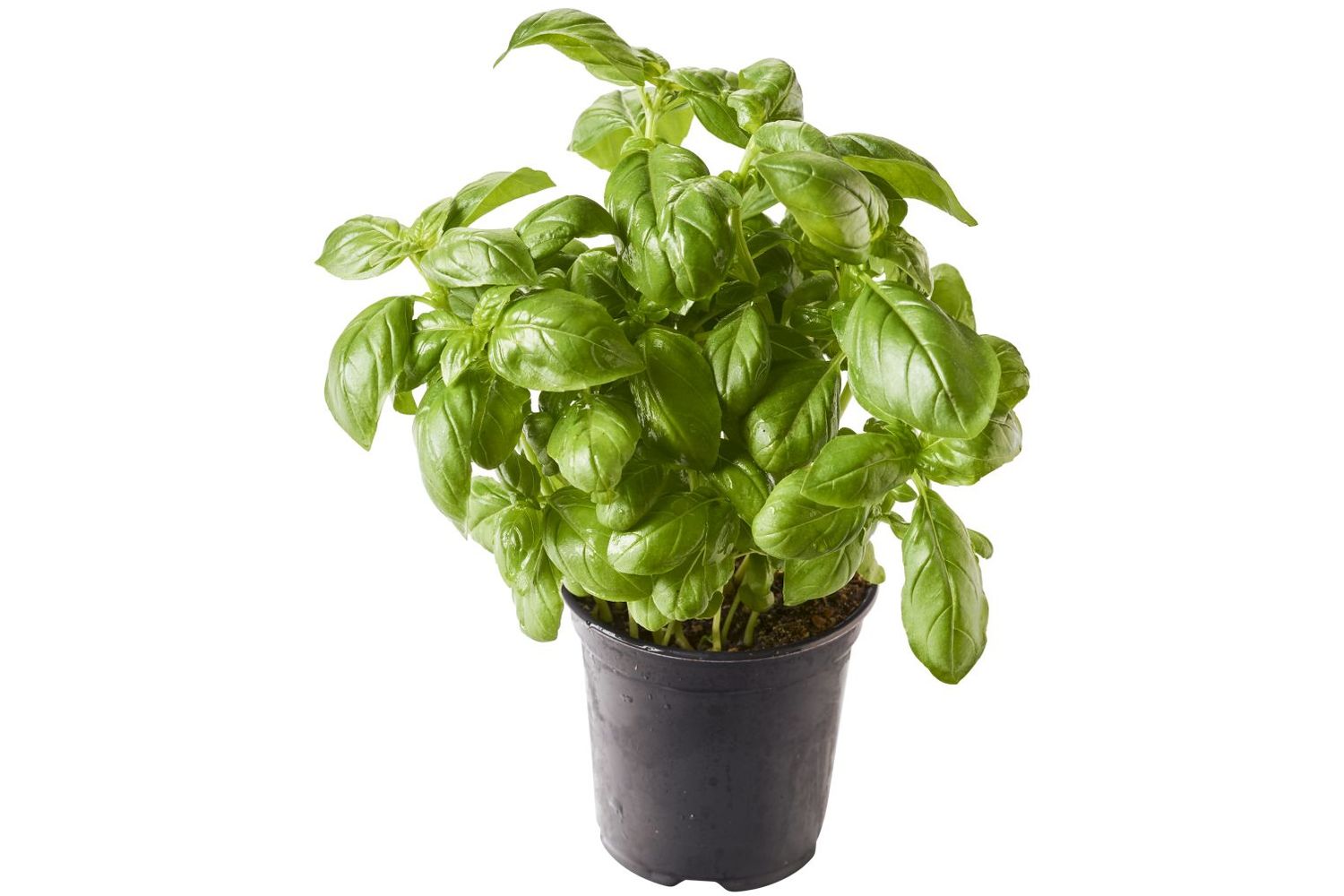 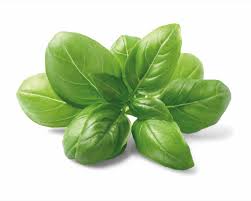 Ocimum basilicum
basilicum
Basilicum heeft een sterke geur en aroma en wordt vooral veel in de Italiaanse keuken
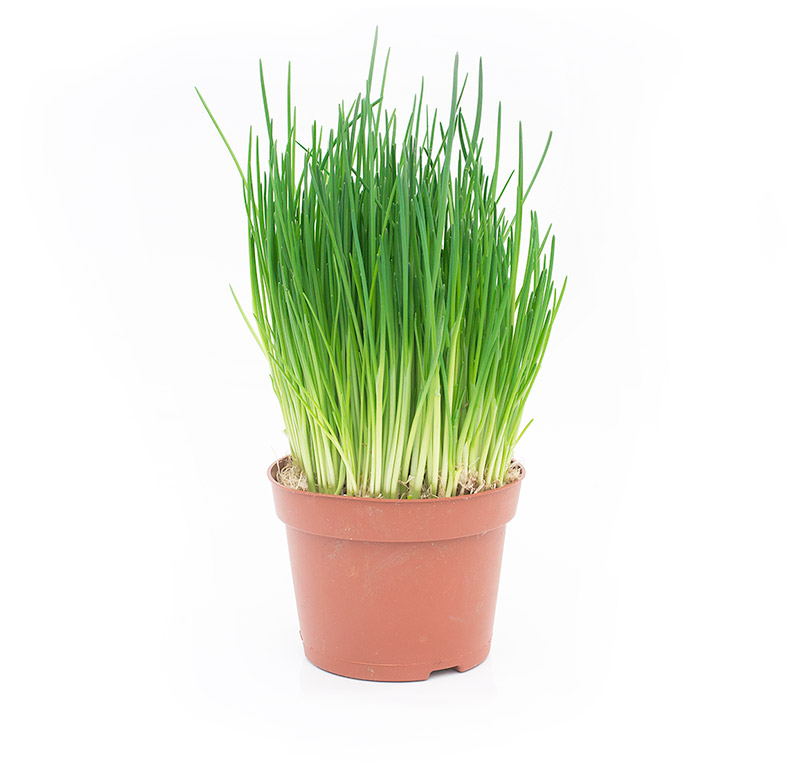 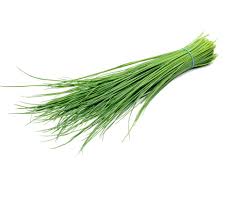 Allium schoenoprasum
bieslook
Frisse ui-achtige smaakmaker
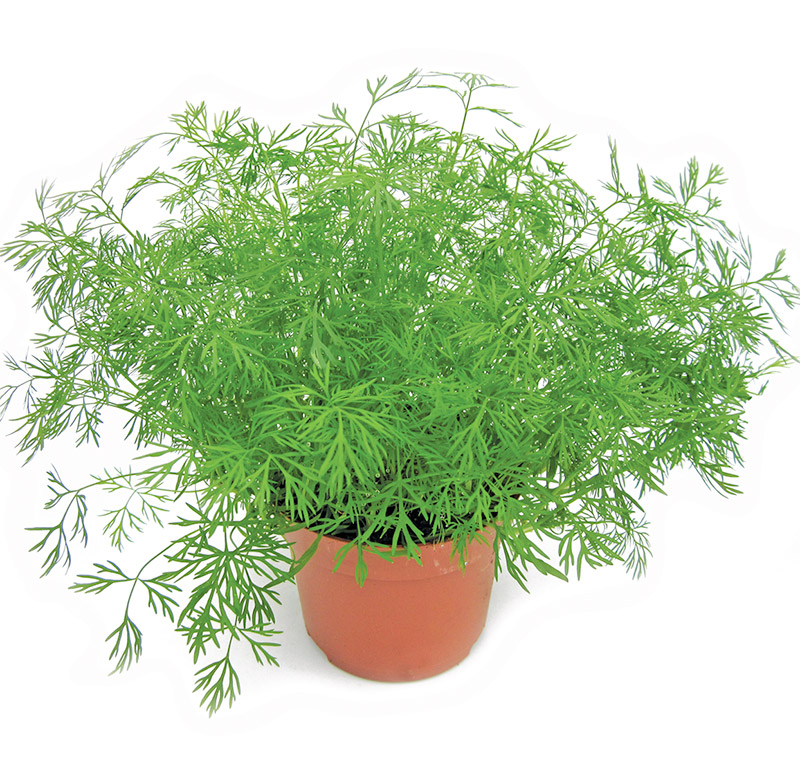 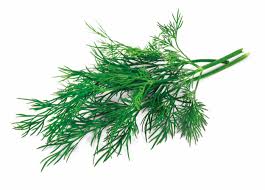 Anethum graveolens
dille
Wordt gebruikt in soepen en sauzen, licht slaapverwekkend
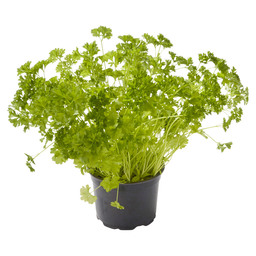 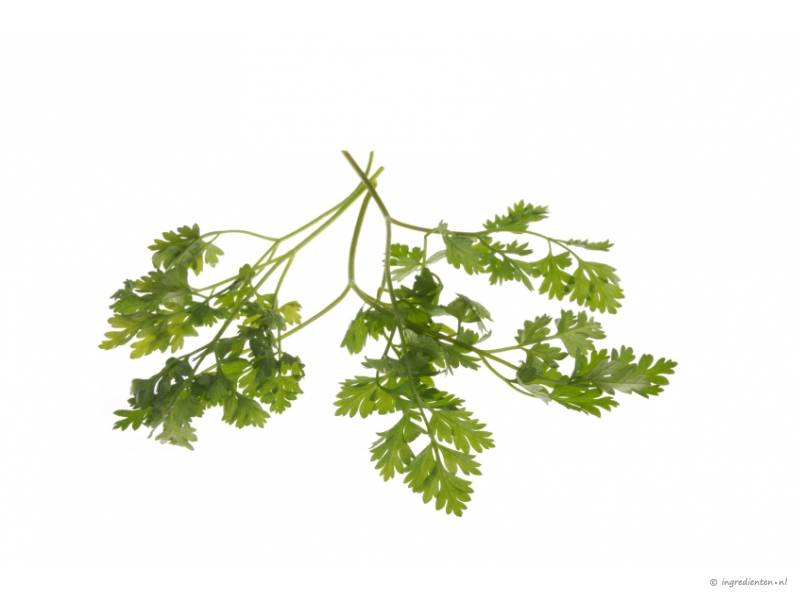 Anthriscus cerefolium
kervel
Licht zoete, anijsachtige smaak. Wordt vooral in soepen en salades gebruikt.
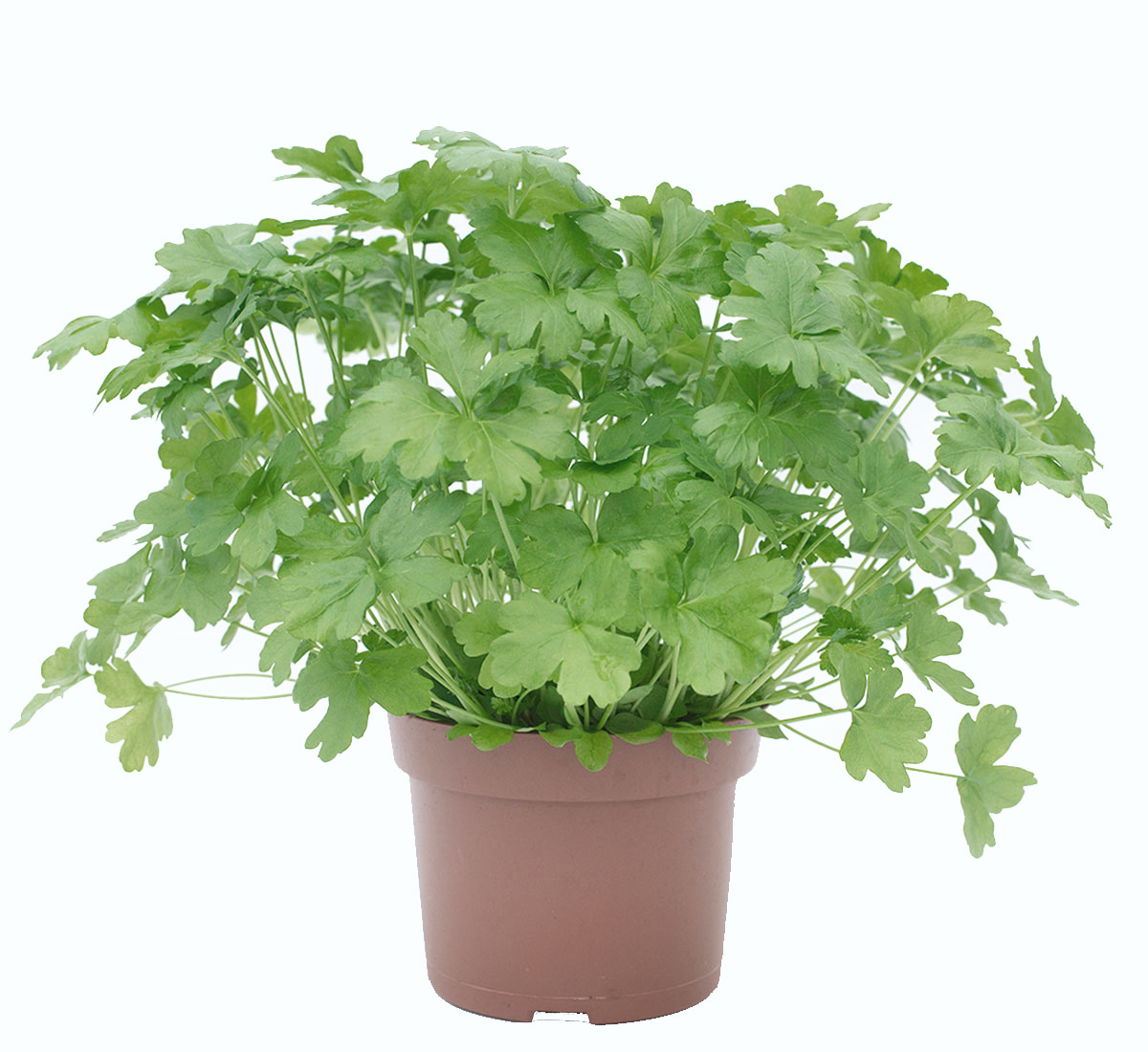 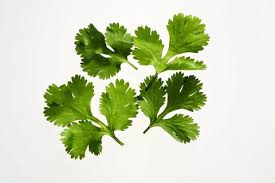 Coriandrum savitum
koriander
Koriander geeft een zachtzoete, anijsachtige smaak aan stoofschotels, kipgerechten en sauzen
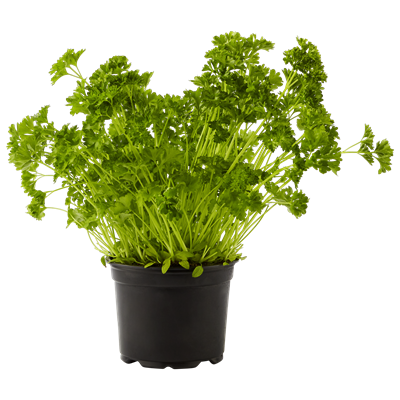 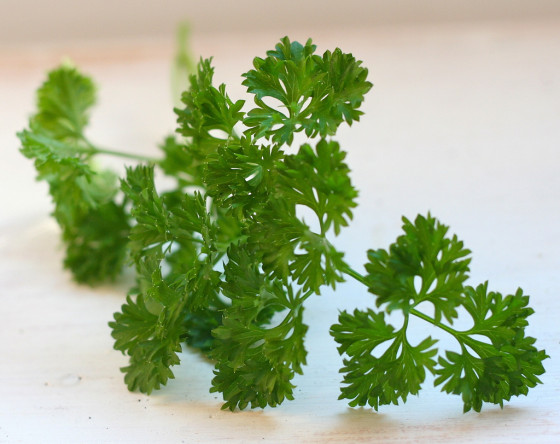 Petroselinum crispum
peterselie
Peterselie wordt vooral gebruikt als garnering bij soep en salades
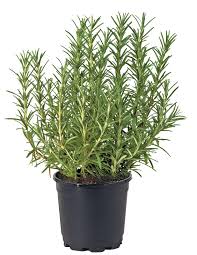 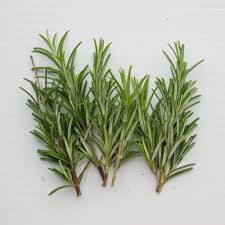 Rosmarinus officinalis
rozemarijn
Wordt veel gebruikt in Italiaanse gerechten. Stimuleert de doorbloeding
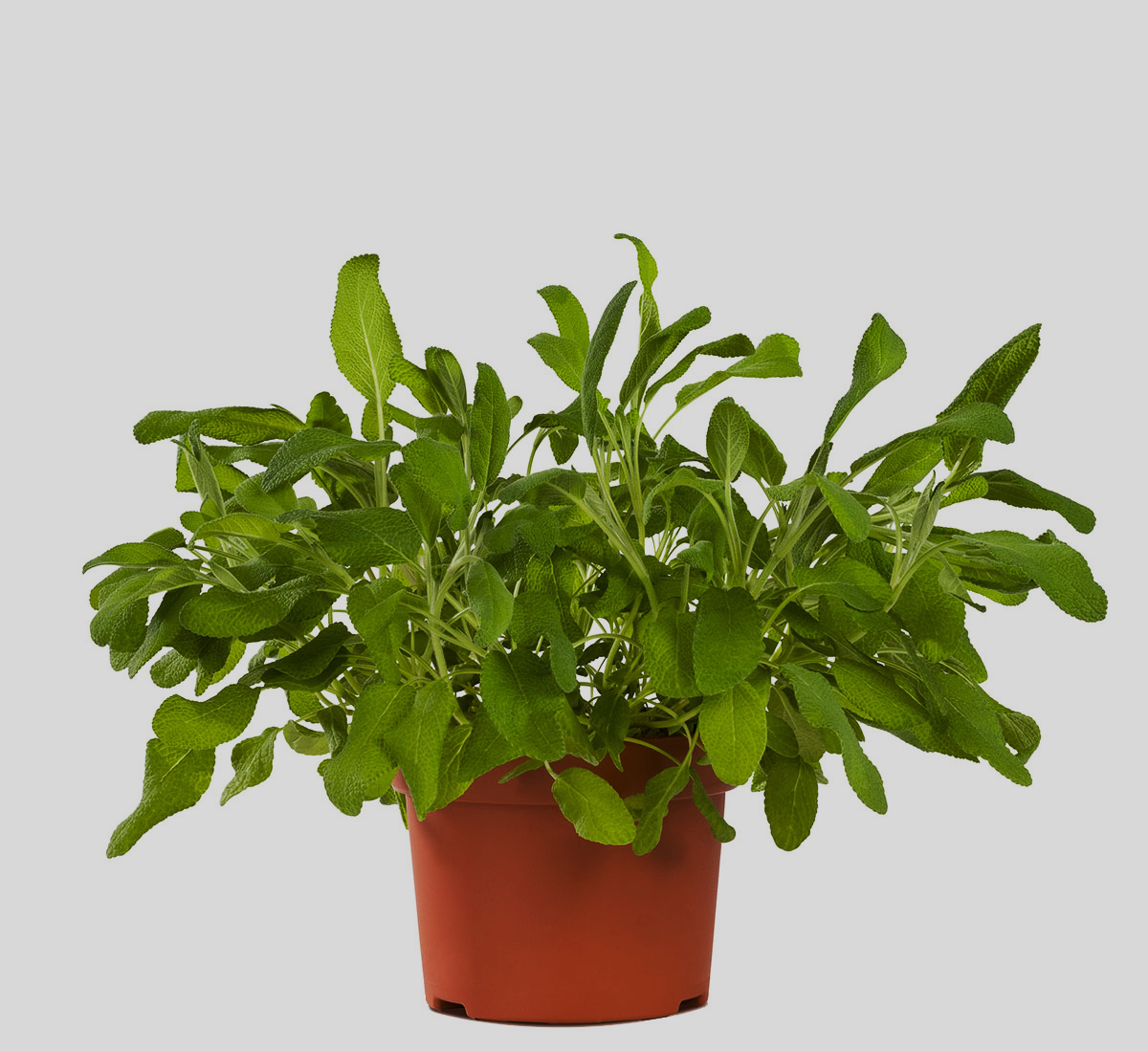 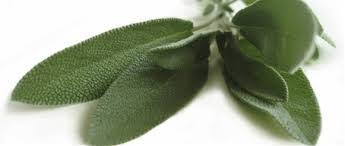 Salvia officinalis
salie
Geeft een scherpe smaak, zeer aromatisch. Werkt ontsmettend, goed tegen ontstekingen aan slijmvlies
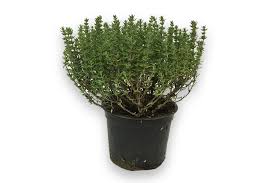 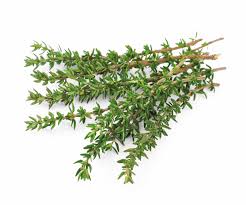 Thymus vulgaris
tijm
Wordt veel gebruikt in Italiaanse gerechten. Stimuleert de doorbloeding
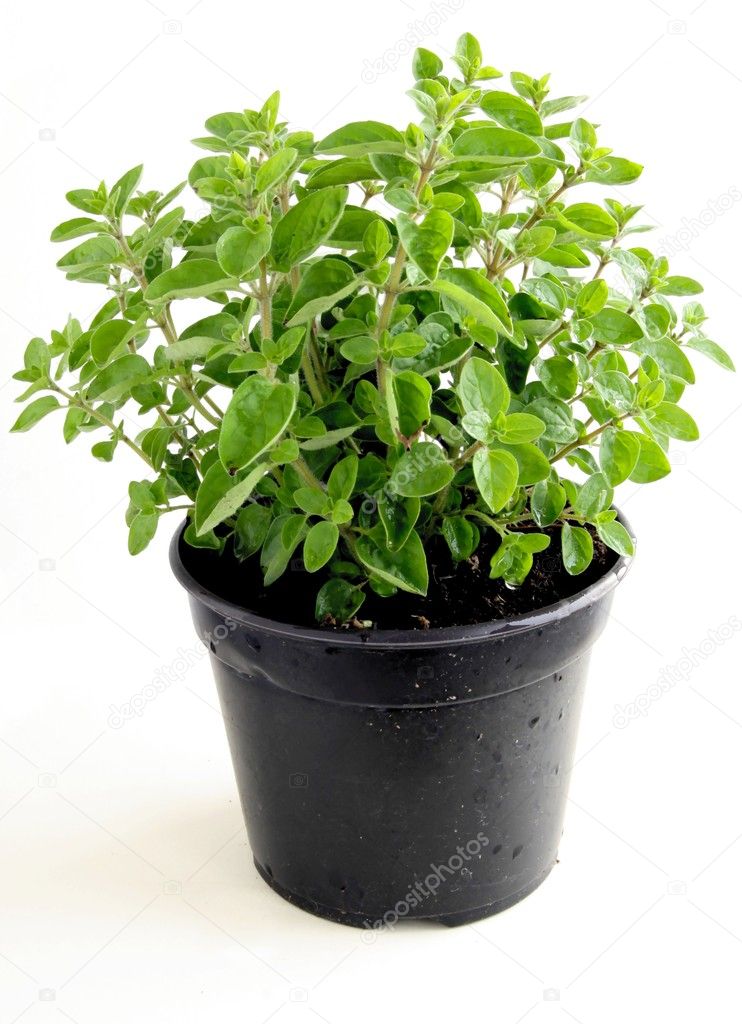 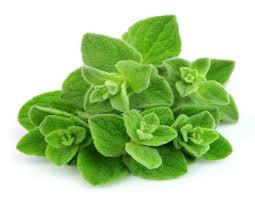 Origanum vulgare
wilde marjolijn/oregano
Heeft een kruidige, zoete smaak. Wordt veel op piza’s gebruikt. Heeft een ontsmettende werking
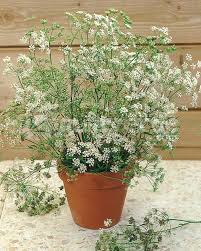 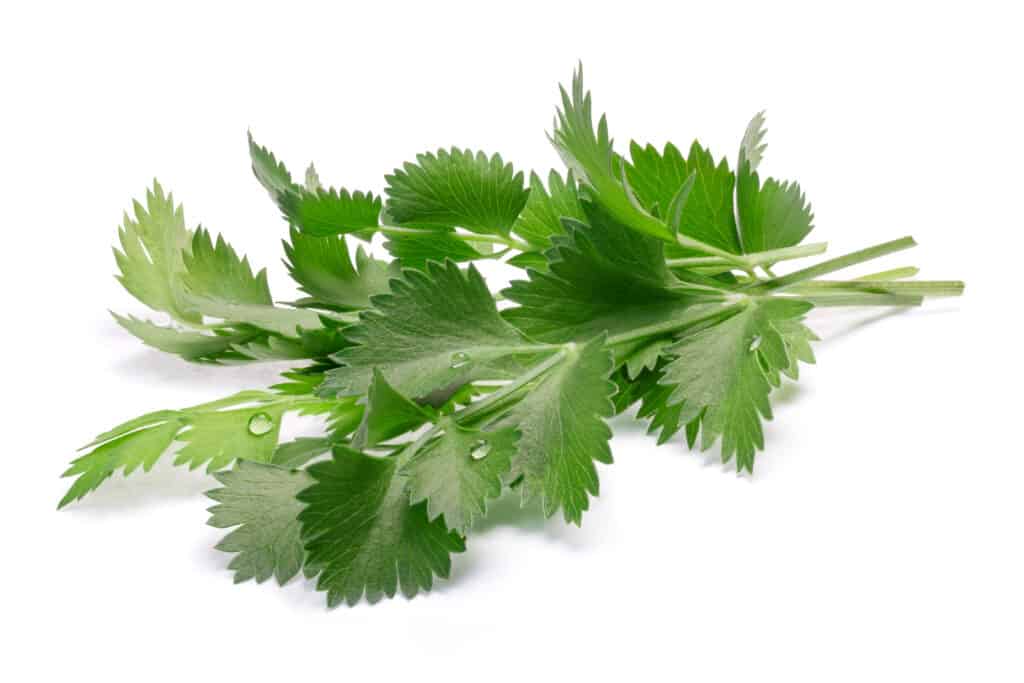 Pimpinella anisum
anijs
Aromatiserend kruid voor in de keuken en dranken. Werkt stimulerend voor de spijsvertering
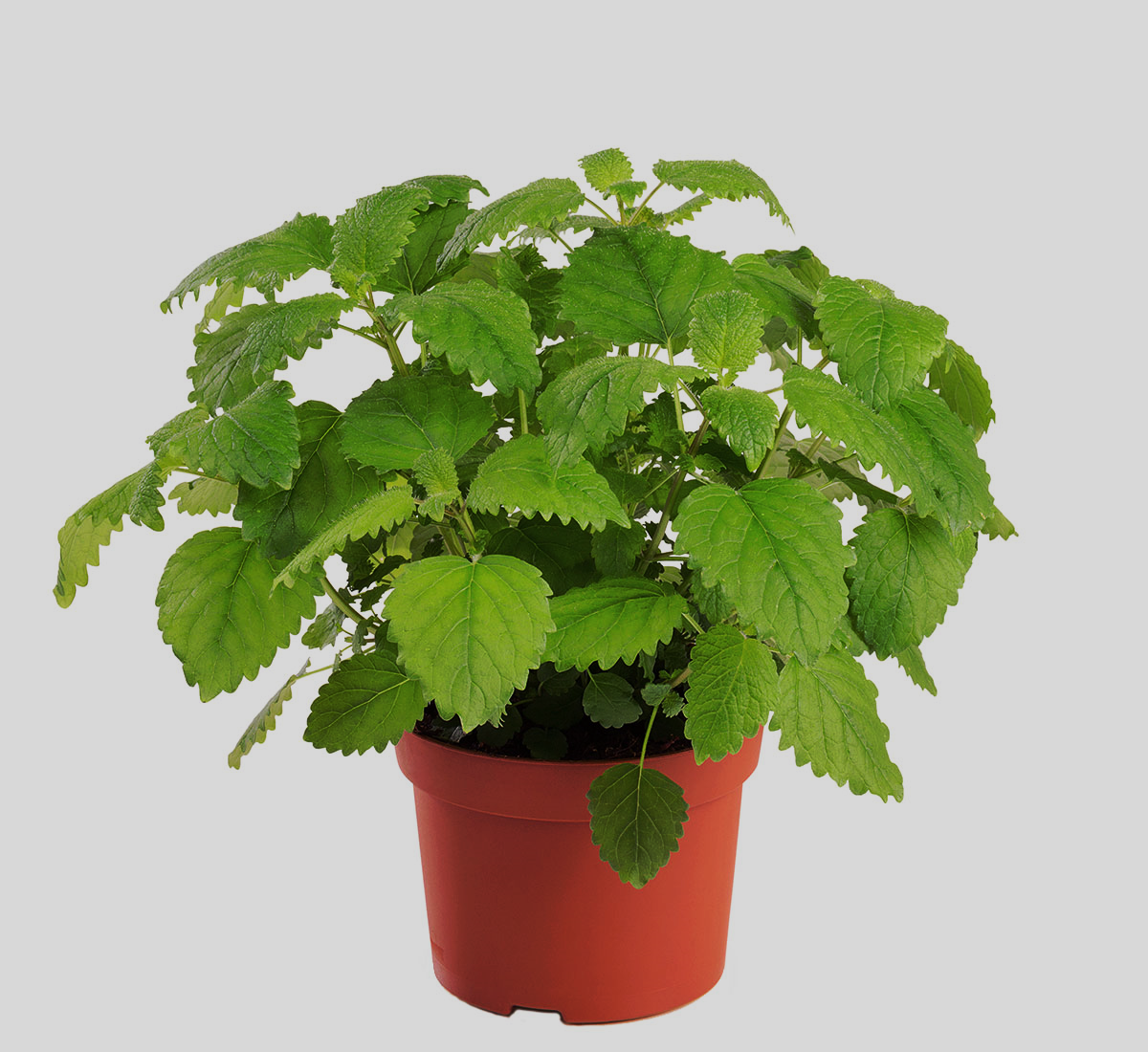 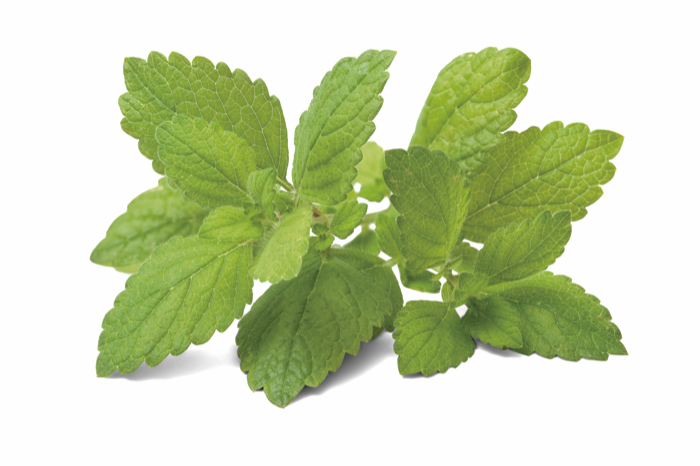 Melissa officinalis
ciroenmelisse
Smaakmaker in soepen, sauzen en bij vis
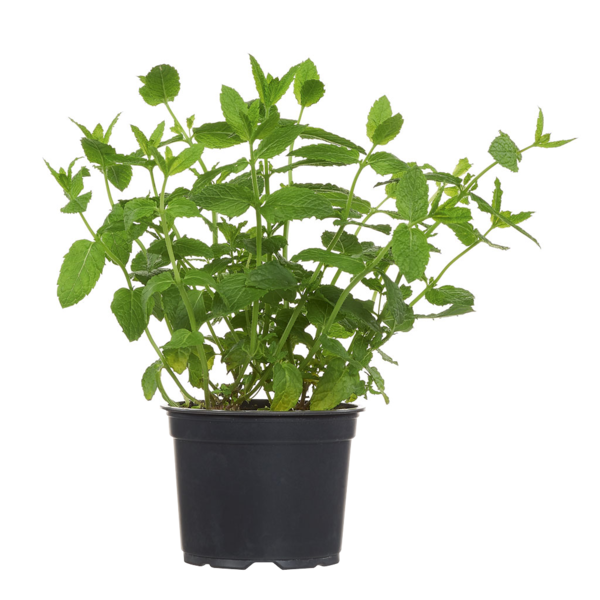 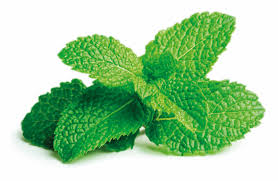 Mentha
munt
Wordt veel gebruikt in thee en als garnering van salades en groente
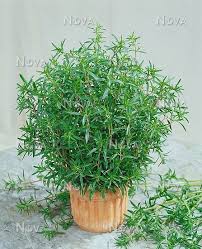 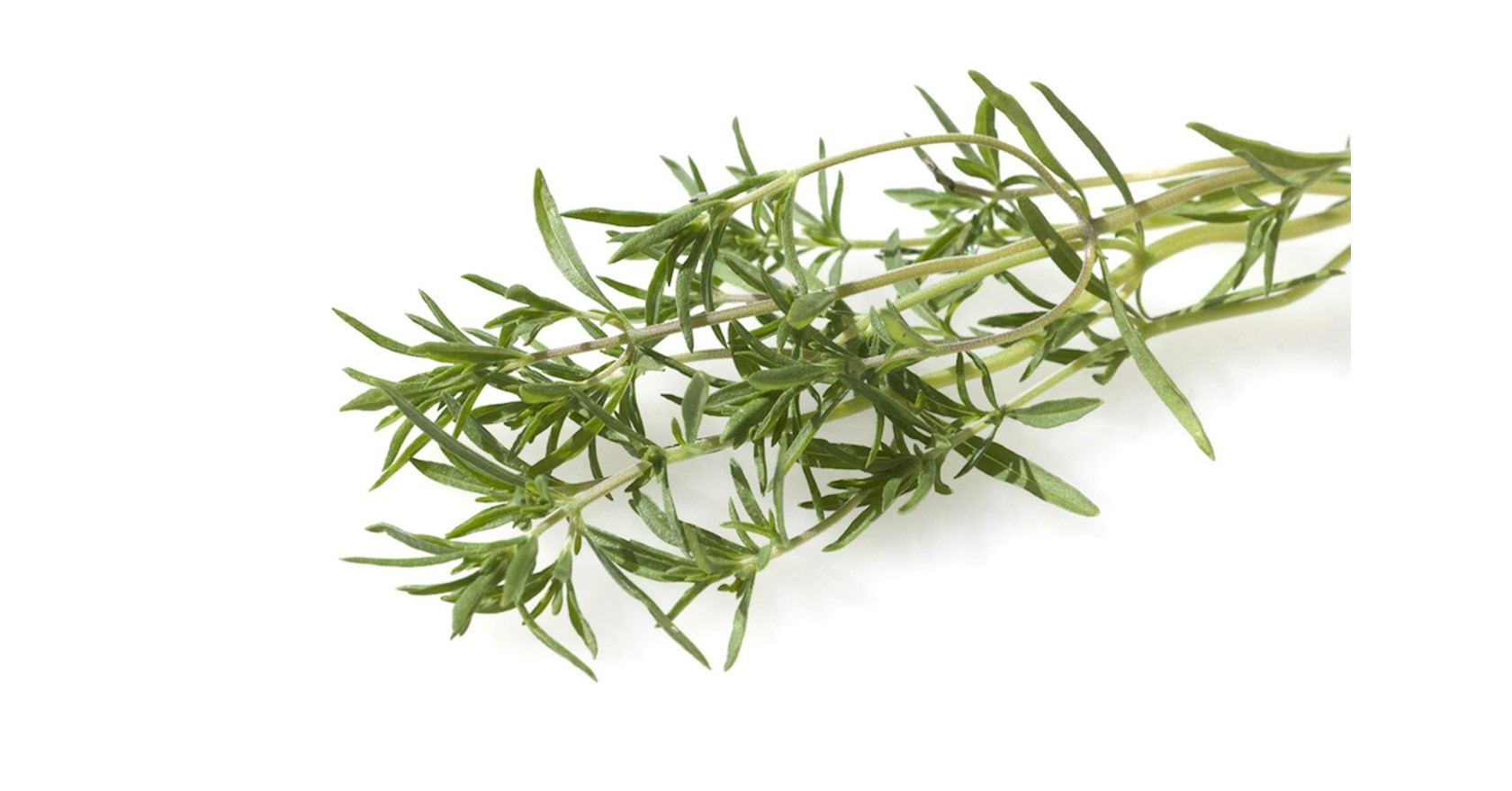 Satureja hortensis
bonenkruid
Smaakt pikant. Werkt stimulerend voor de darmen, ontstekend remmend.
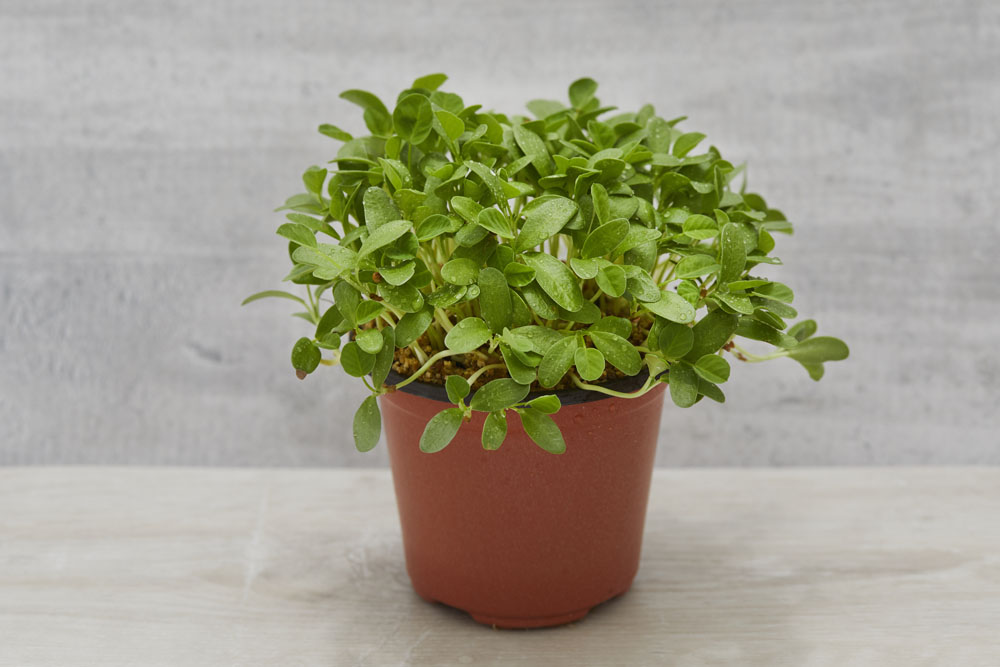 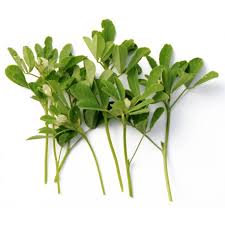 Trigonella foenum-graecum
fenegriek
Zaden en bladeren hebben een kruidige, bittere smaak
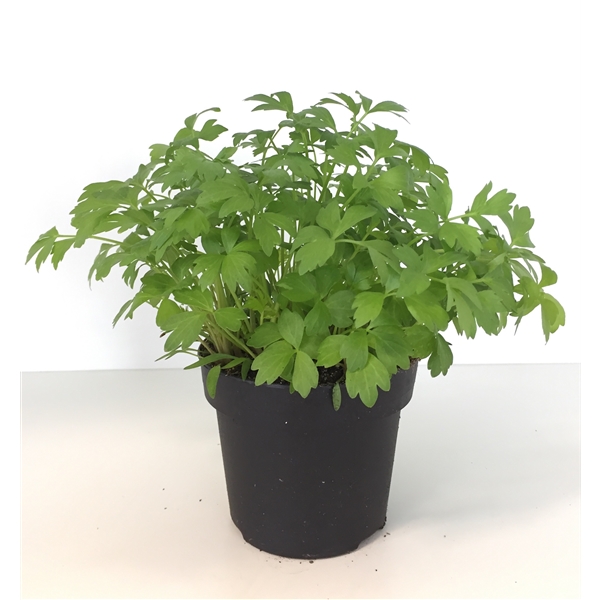 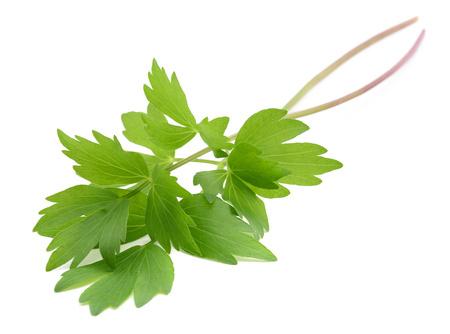 Levisticum officinale
lavas, maggikruid
Heeft een selderij-achtige smaak, smaakversterker. Werkt verlichtend bij spijsverteringsproblemen
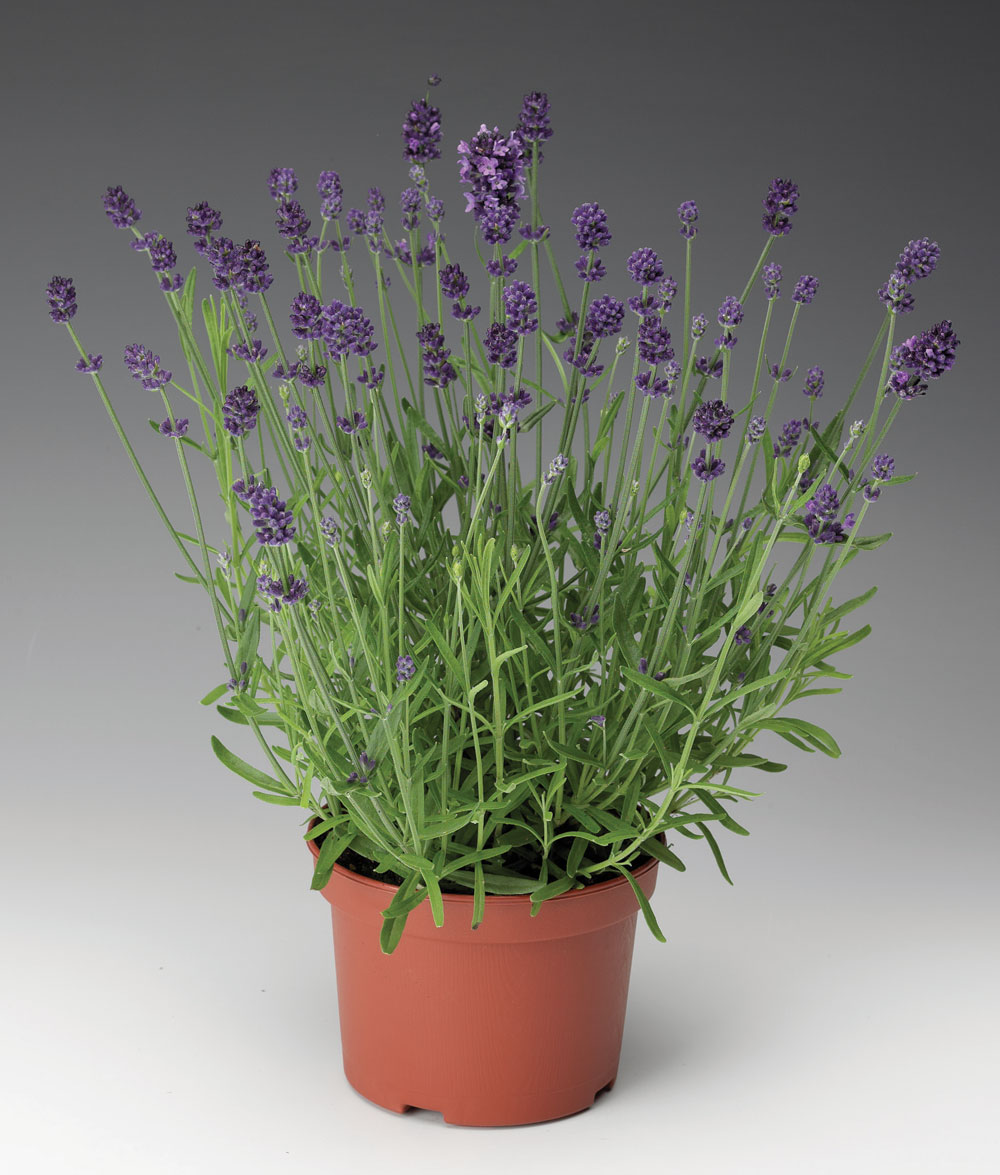 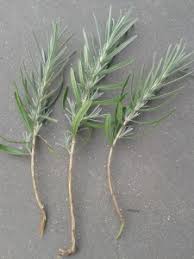 Lavandula angustifolia
lavendel
Wordt gebruikt bij kaas en groente. Werkt rustgevend en verlichtend
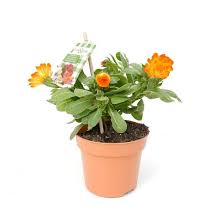 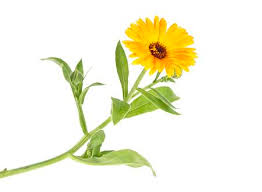 Calendula officinalis
goudsbloem
Wordt gebruikt in soepen. Goed voor gal en lever, is wondsamentrekkend en huidherstellend
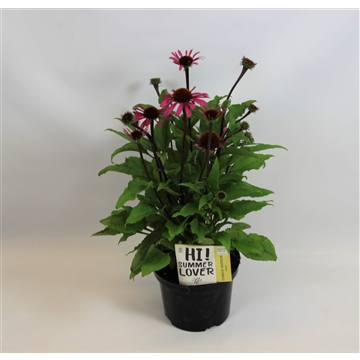 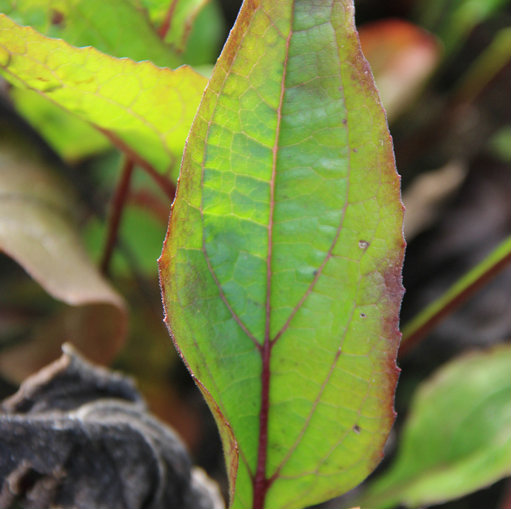 Echinacea purpurea
rode zonnehoed
Goed tegen griep en verkoudheid
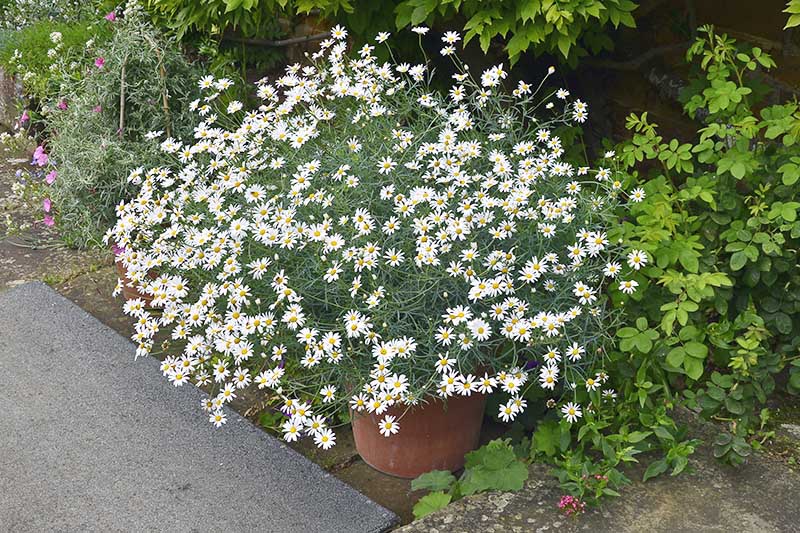 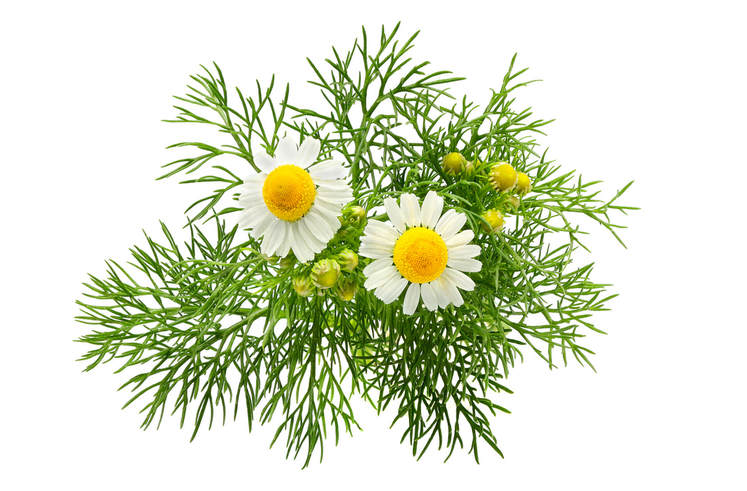 Matricaria chamomilla
kamille
Wordt gebruikt voor thee. Heeft een ontstekingsremmend effect
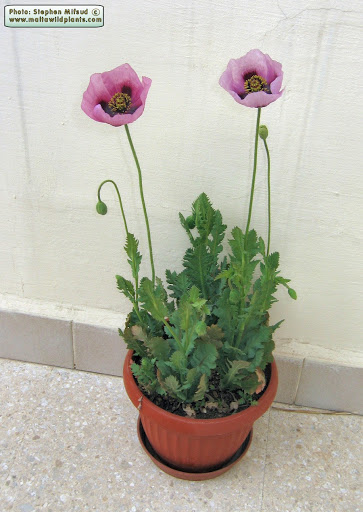 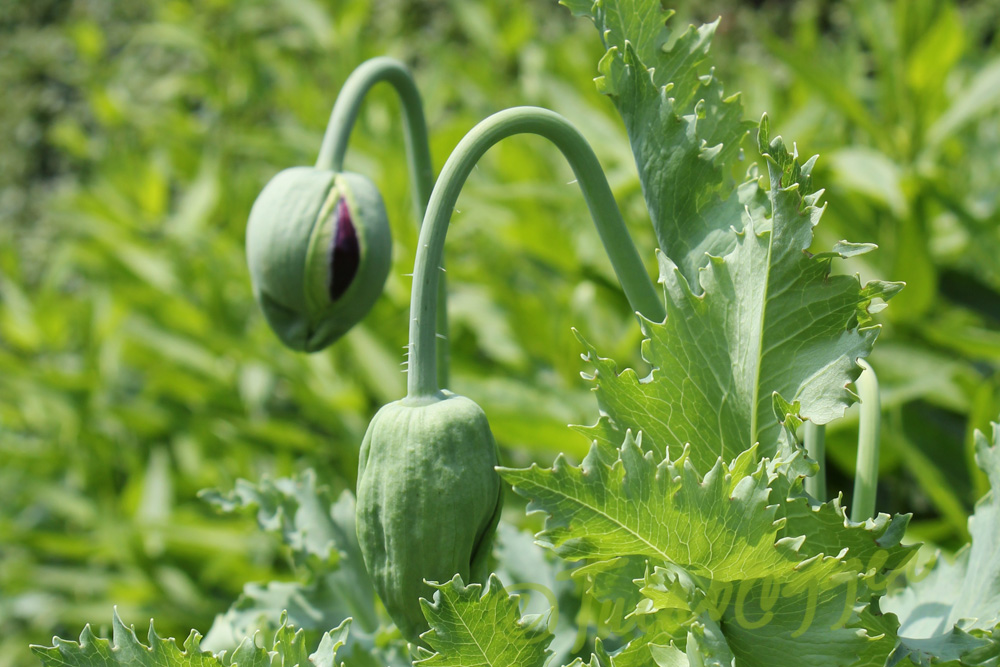 Papaver somniferum
slaapbol
De zaadjes worden gebruikt als maanzaad. Uit gedroogd melksap kan opium worden gemaakt
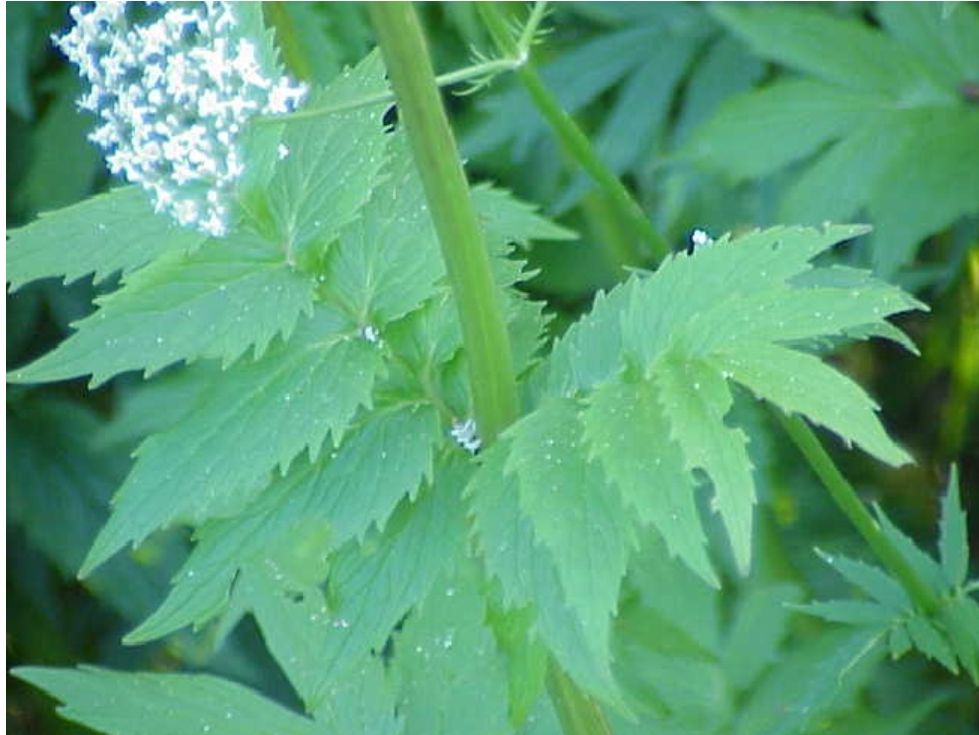 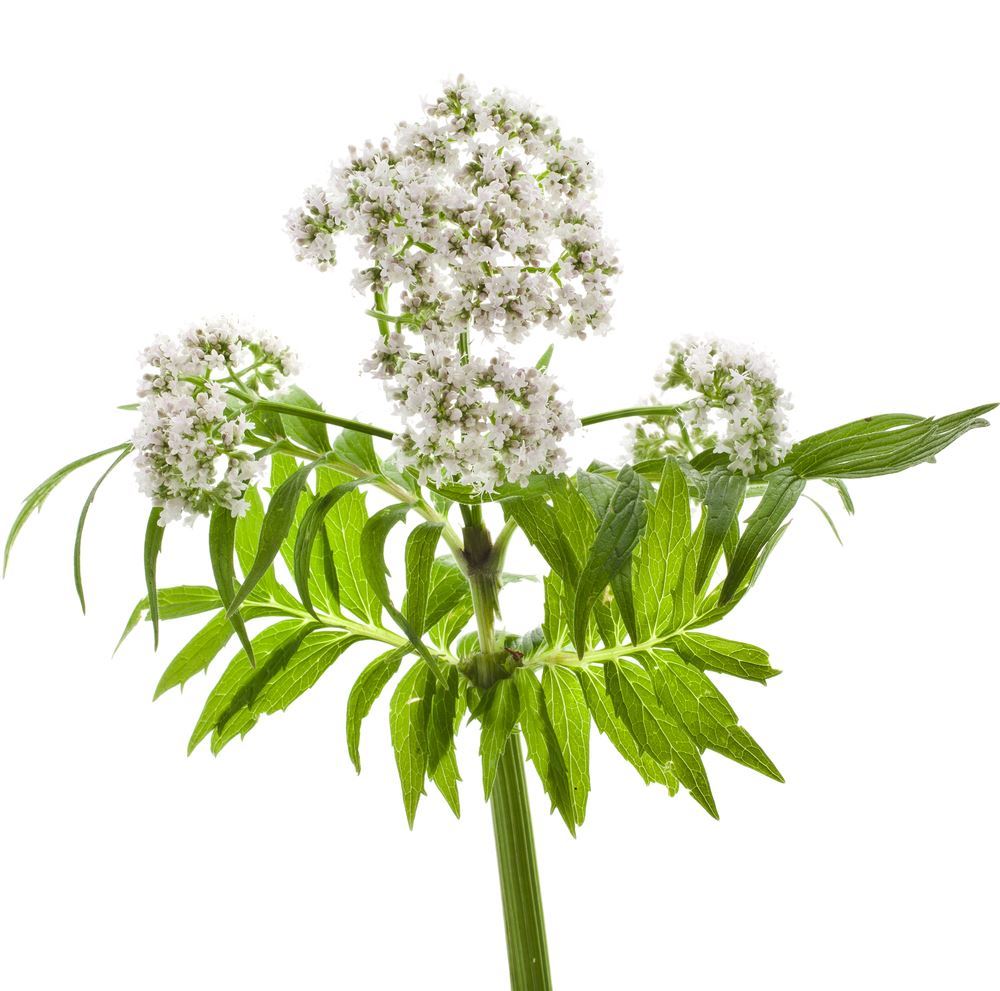 Valeriana officinalis
valeriaan
Is  krampstillend. Wordt ook gebruikt tegen slaapproblemen en angsten
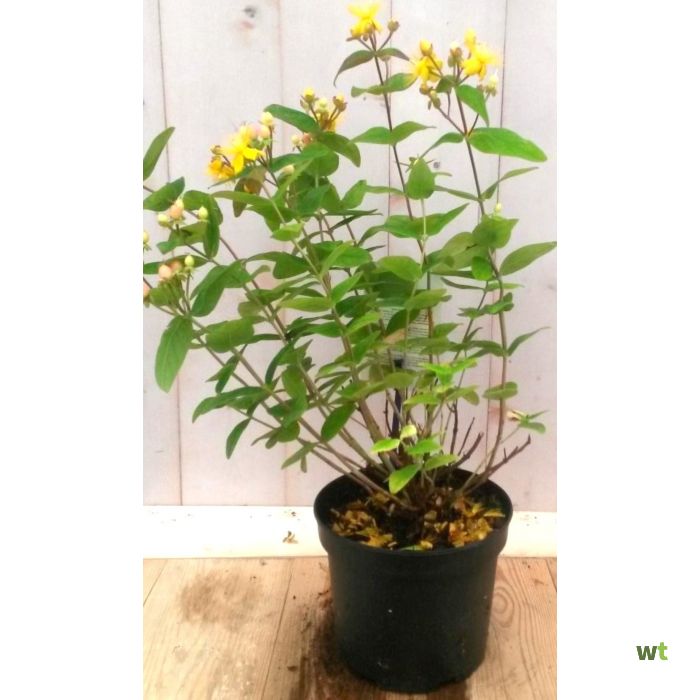 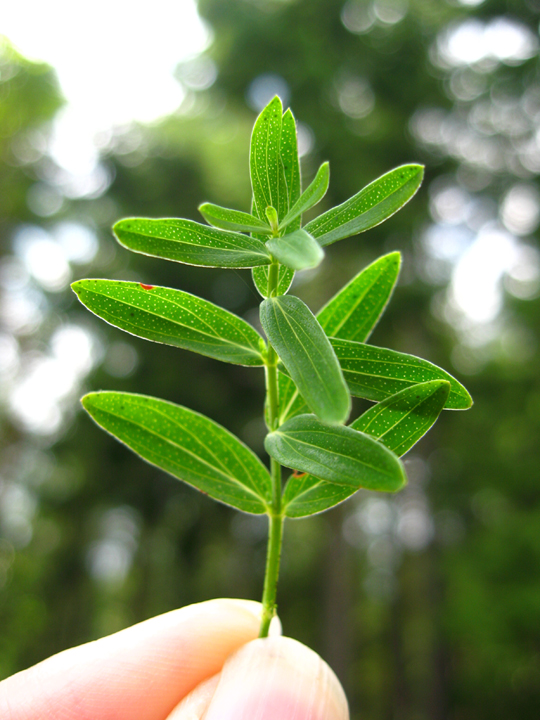 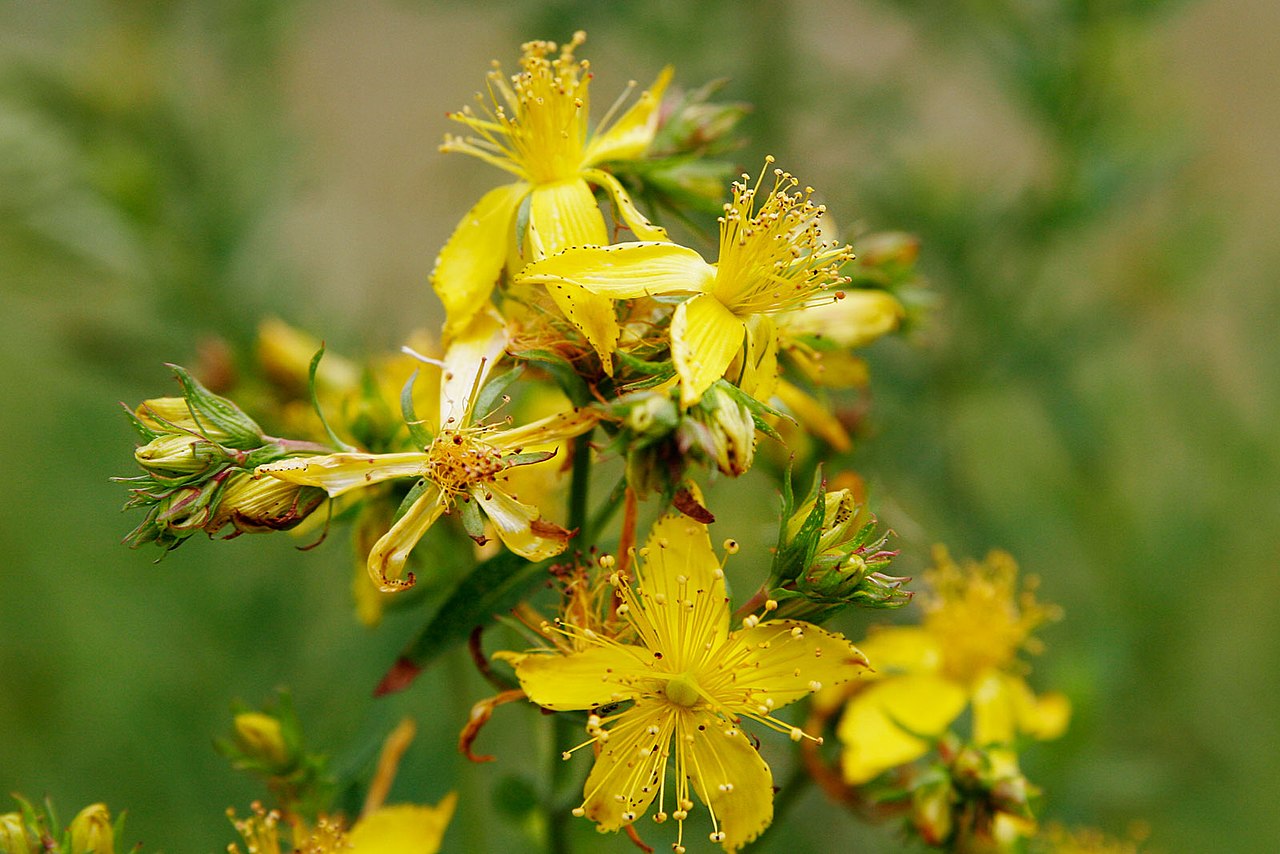 Hypericum perforatum
st. janskruid
Wordt gebruikt tegen milde of matige depressies
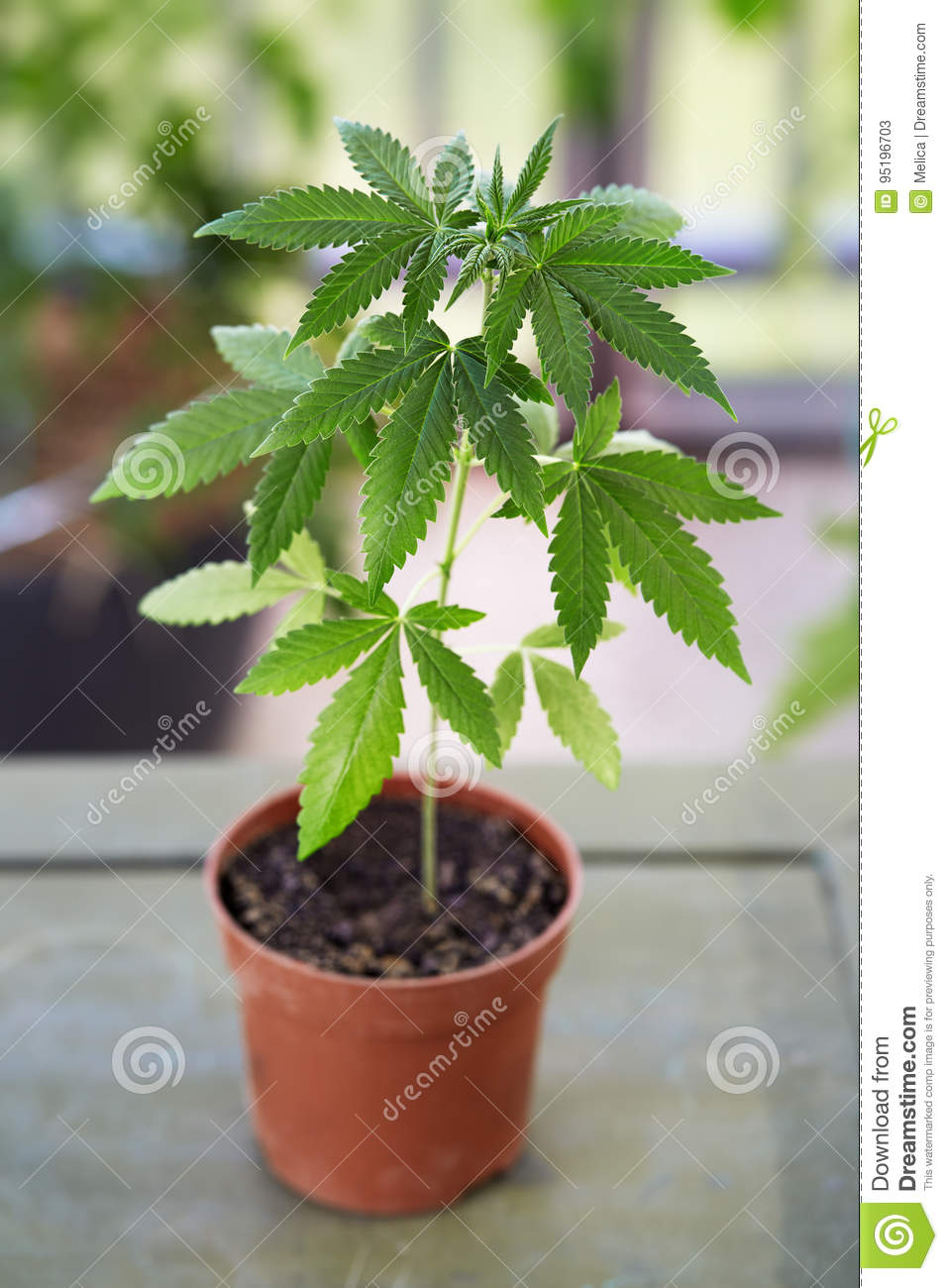 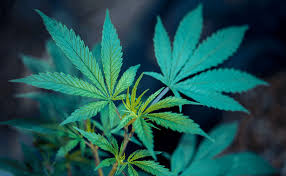 Cannabis savita
hennep
Als medicijn tegen chronische pijn. Is roesverwekkend
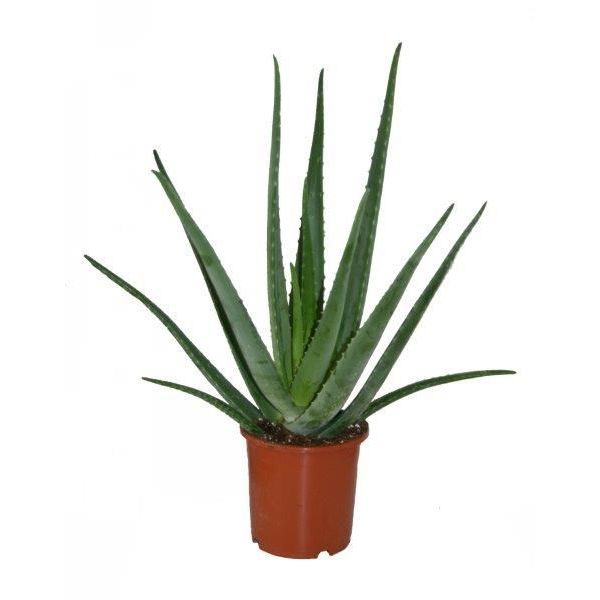 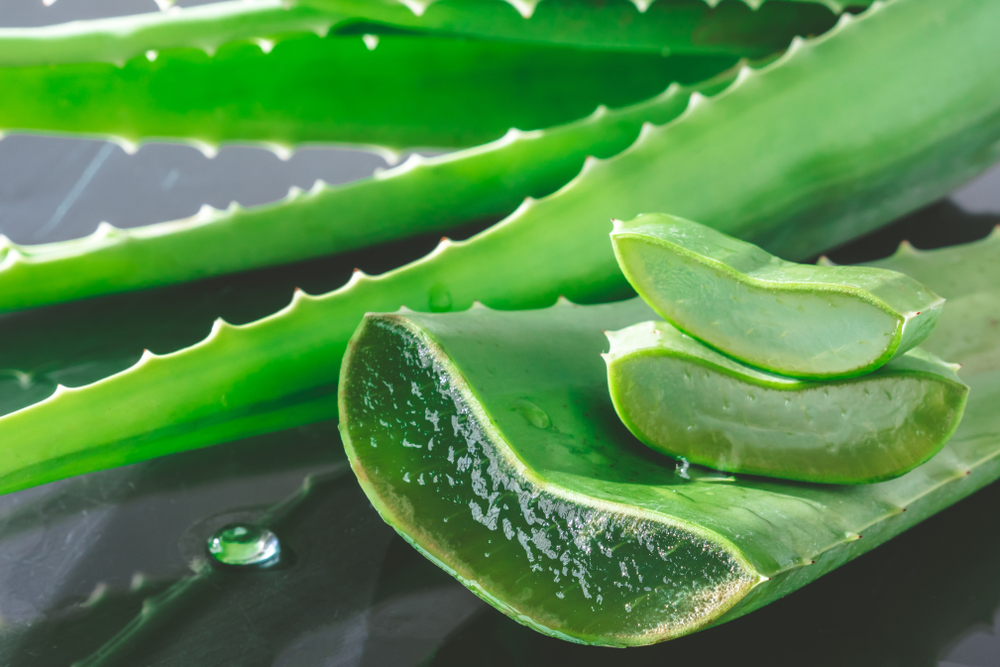 Aloë Vera
wonderplant
Het geleiachtig vocht uit de bladeren wordt gebruikt tegen snijwonden, zonnebrand en schaafwonden